Формирование основ экологической культуры ребёнка
В гармонии с природой и с собоюНа свете чтобы жили малыши,воспитывайте в детях, берегите,Храните экологию души!                                            (Н.Луконина)
Актуальность  В наши дни, когда угроза экологического кризиса, а может быть и катастрофы нависли над человечеством, проблема экологизации материальной и духовной деятельности человека стала жизненной необходимостью, одним из условий сохранения общего для всех нас дома – Земли.
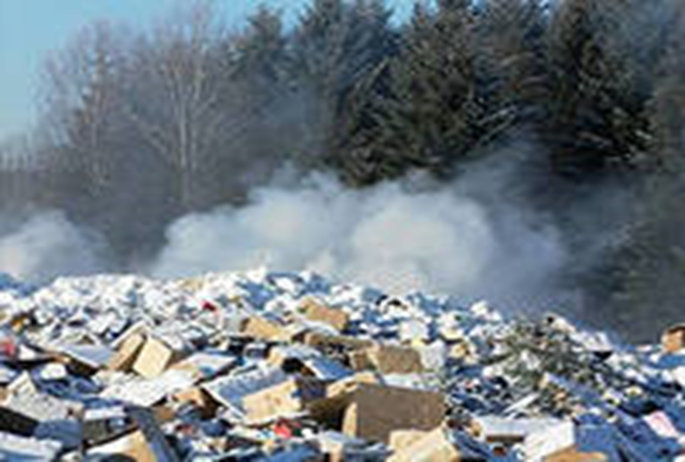 Значение экологического воспитания
Экологическое образование детей дошкольного возраста имеет важное значение, так как в этот период ребёнок проходит самый интенсивный духовный и интеллектуальный путь развития.
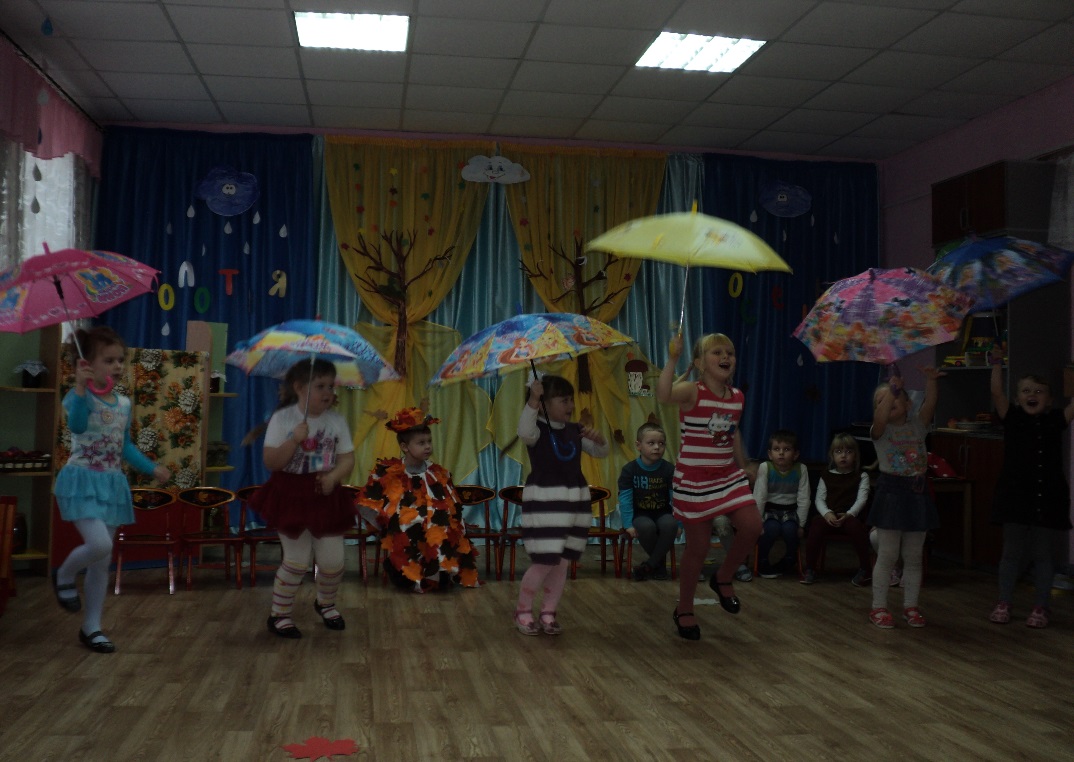 Гипотеза
сформированы начала экологической культуры у детей;
сформировано осознанно правильное отношение к объектам и явлениям природы, экологическое мышление;
 дети учатся практическим действиям по охране природы;
 развиваются умственные способности детей, которые проявляются в умении экспериментировать, анализировать, делать выводы;
у детей появляется  желание общаться с природой и отражать свои впечатления через различные виды деятельности.
Цель экологического воспитания:
формирование положительного отношения к природе, воспитание защитников природы, дать экологические знания, научить детей быть милосердными, любить и беречь природу (землю, воду, воздух, флору, фауну), по-хозяйски, а значит, бережно распоряжаться её богатствами.
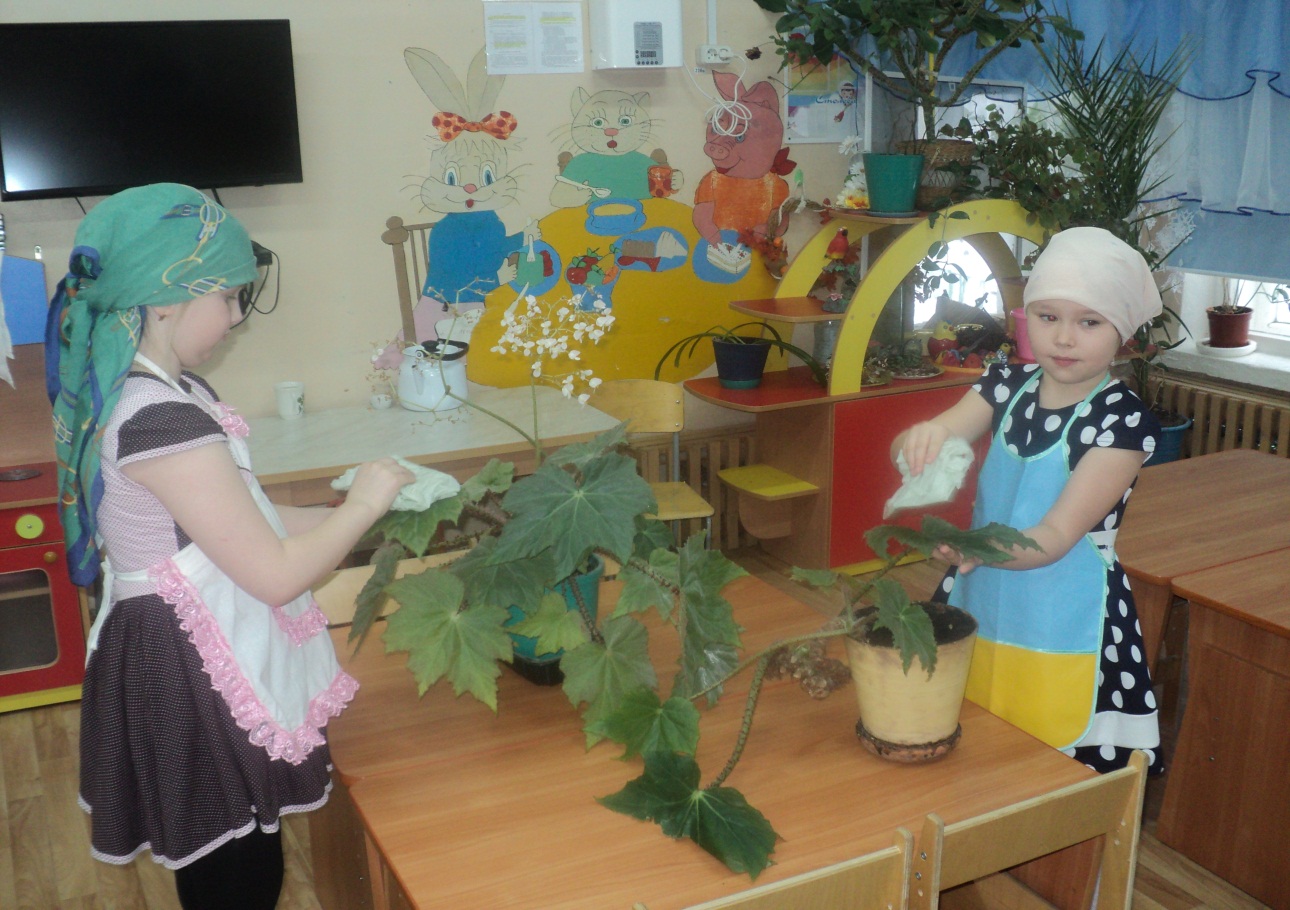 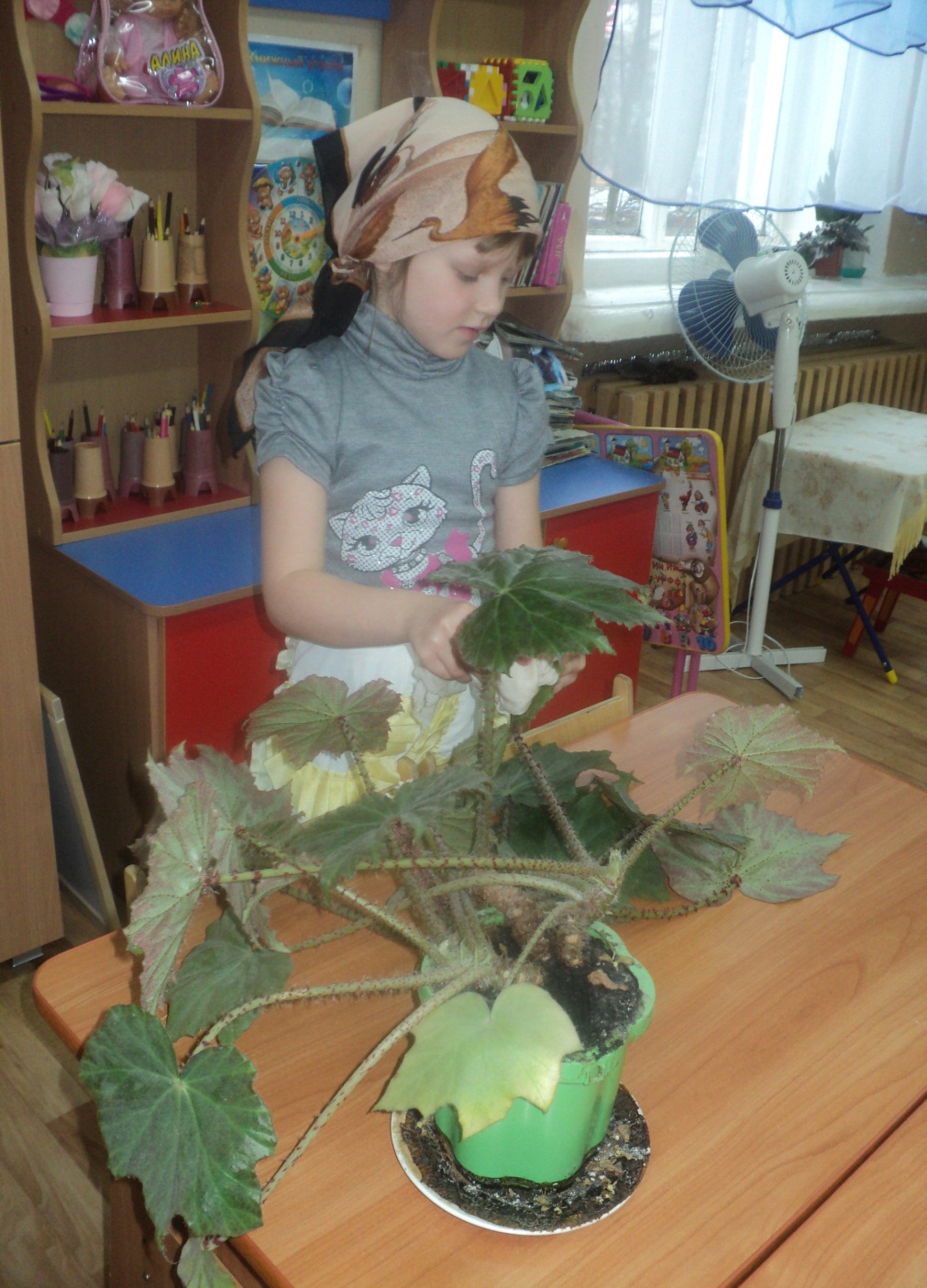 ЗАДАЧИ:
оздоровительной направленности
образовательной направленности
воспитательной направленности
по развитию трудовых умений и навыков
по формированию эстетических суждений о природе
Задачи оздоровительной направленности:
охранять и укреплять здоровье детей;
учить их правильно взаимодействовать с природой;
формировать умение рационально использовать природные ресурсы для гармоничного развития личности;
учить согласовывать свое поведение с факторами природной среды.
Задачи образовательной направленности:
формировать элементарные экологические знания и представления;
уточнять, систематизировать и углублять 
знания о живой и неживой природе;
формировать умение самостоятельно решать различные экологические задачи;
развивать воображение, фантазию 
и логическое мышление;
учить понимать причинно-следственные связи внутри природного комплекса, знакомить с особенностями жизни животных;
показывать взаимосвязь растений и животных
 друг с другом и со средой обитания; 
познакомить с Красной книгой.
Задачи воспитательной направленности:
формировать бережное и ответственное отношение к миру природы, доброжелательное отношение к живым существам;
воспитывать отзывчивость и коммуникабельность, 
стремление сочувствовать другим людям, 
поддерживать их в трудную минуту;
сохранять уважительное отношение к традициям своего народа;
развивать интерес и любовь к родному краю;
формировать представление об экологических проблемах своего города;
формировать умение создавать и 
поддерживать необходимые условия 
для роста растений, жизни животных в неволе;
      развивать ответственное и бережное отношение к домашним 	животным, животным живого уголка в ДОУ, к лесным  	богатствам;
формировать понятие о себе как о жителе 
планеты Земля, от которого зависит жизнь всего живого.
Методы экологического воспитания
Наблюдение
Опытническая работа 
Беседа
Моделирование  
Труд в природе
Экскурсии 
Праздники
Дидактические игры природоведческого характера
Практическая деятельность детей и.т.д.
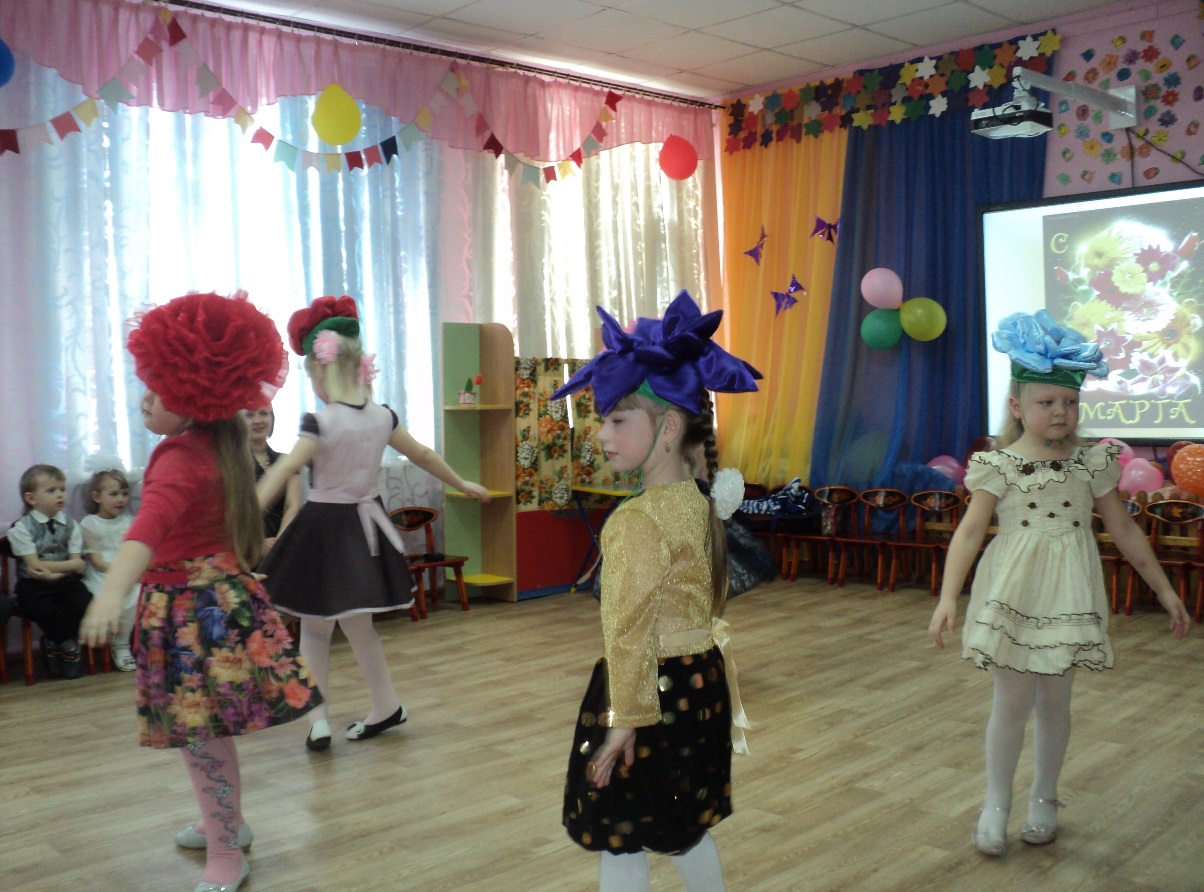 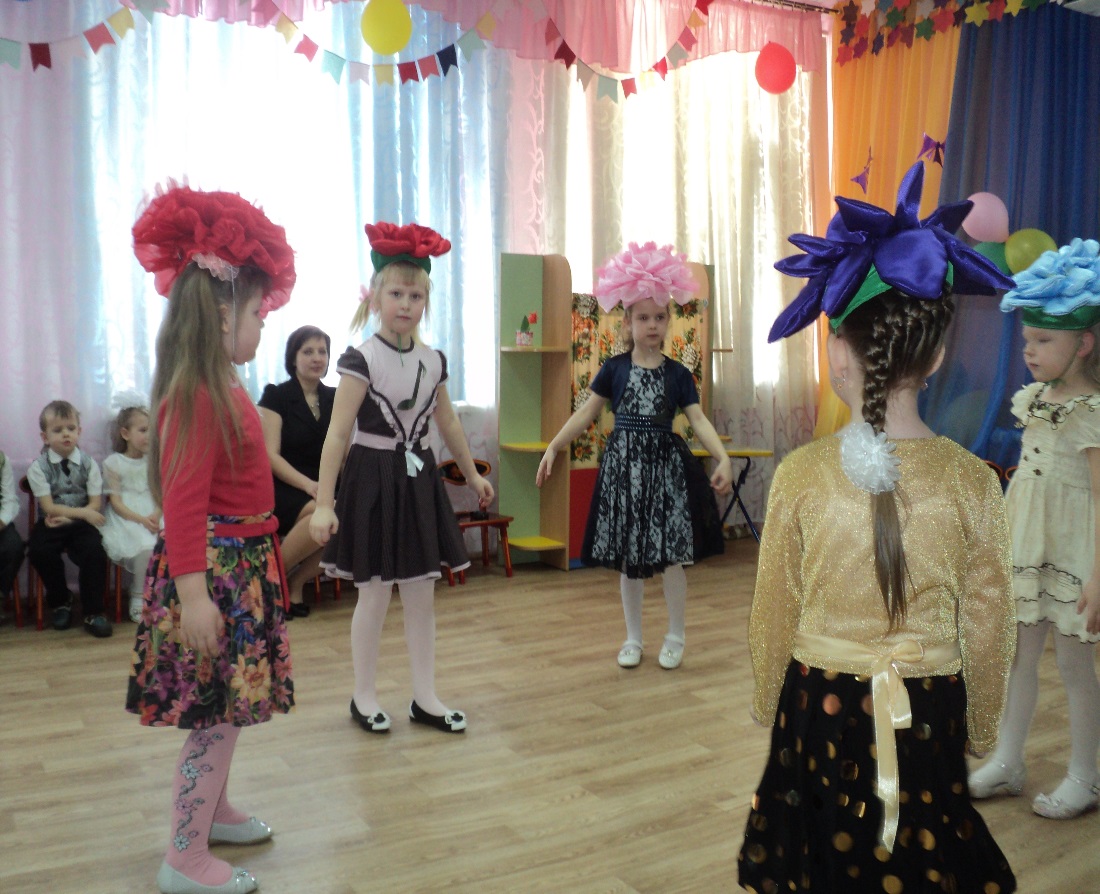 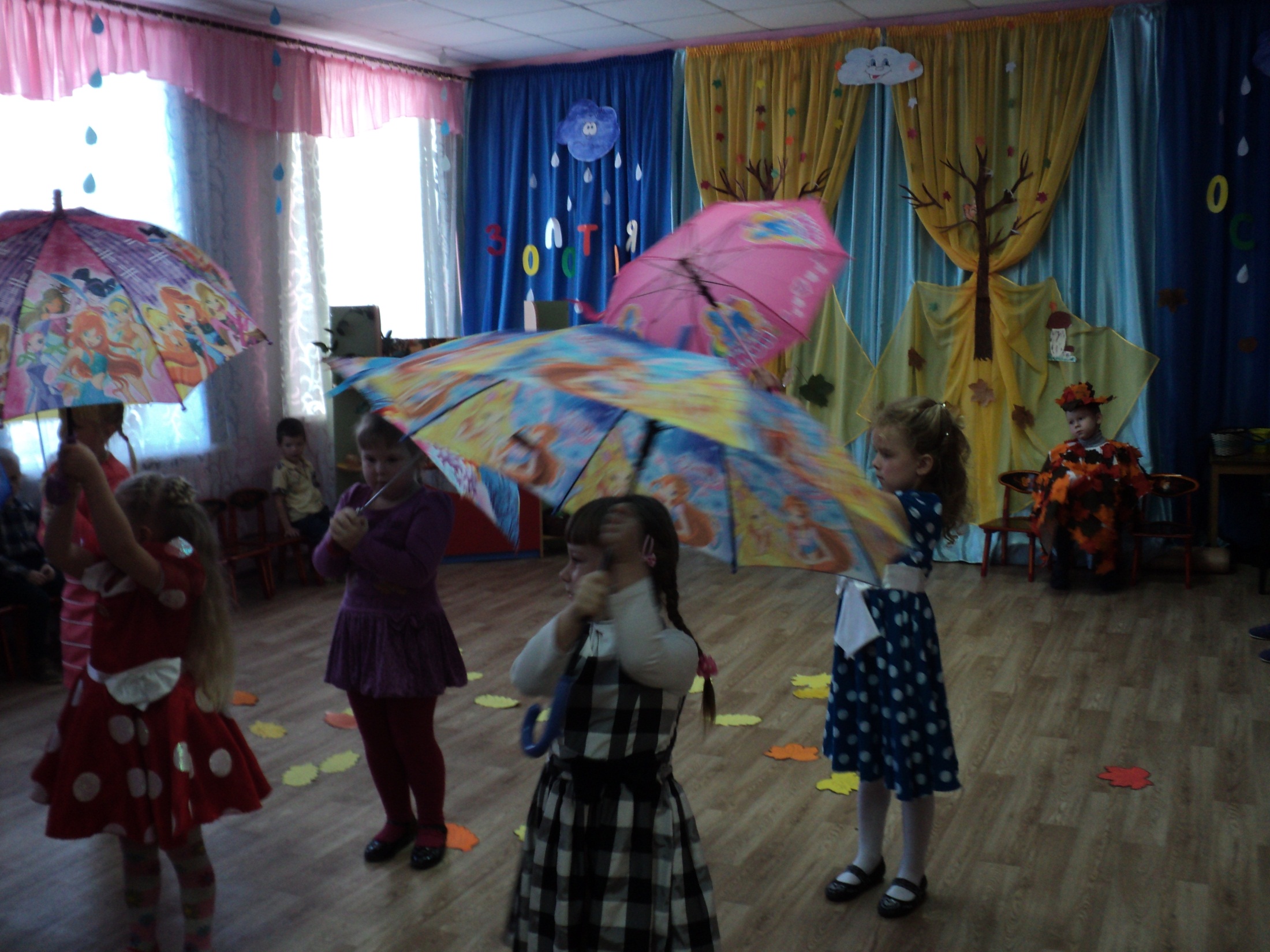 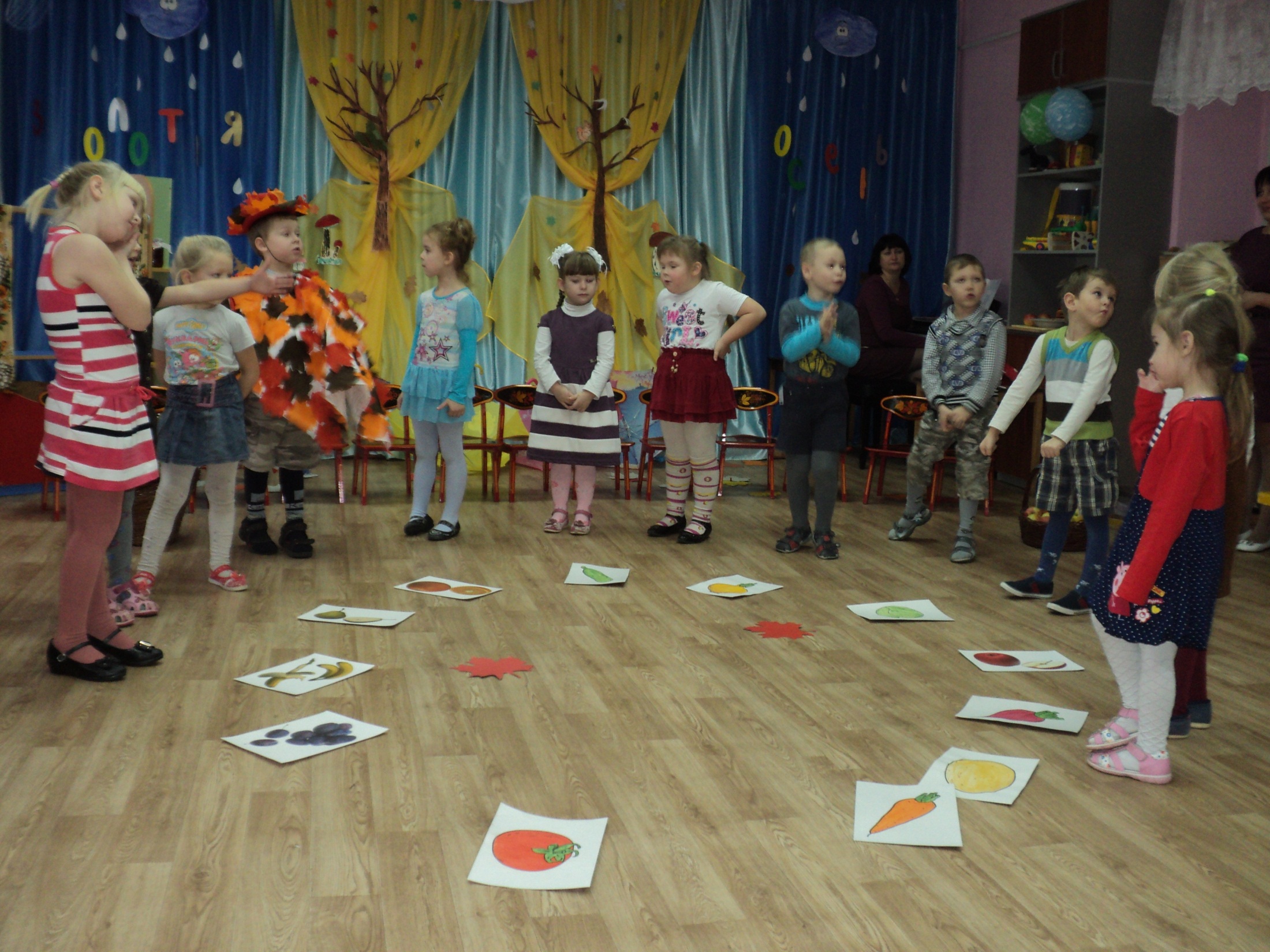 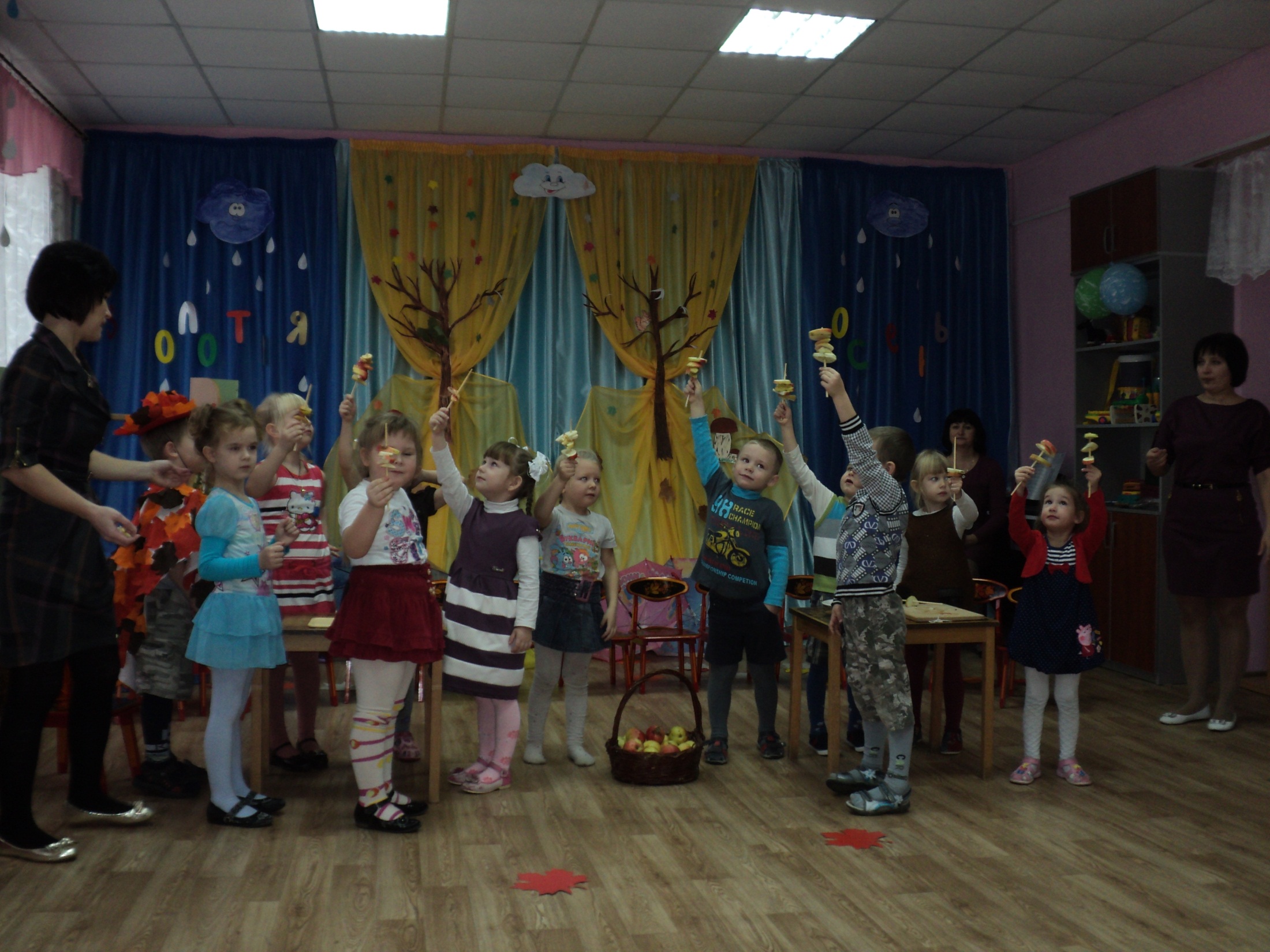 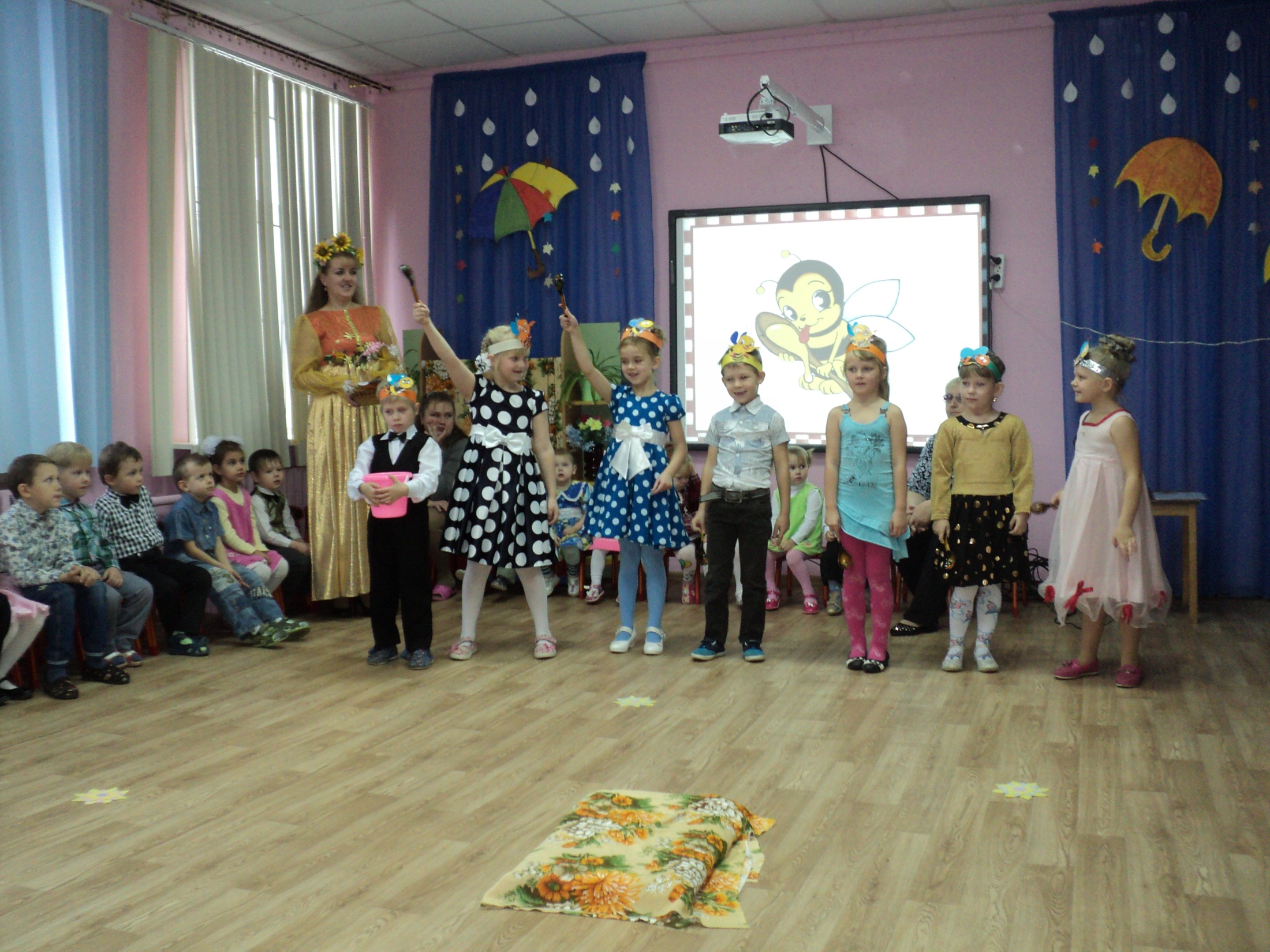 Работа с родителями:
АНКЕТИРОВАНИЕ
КОНСУЛЬТАЦИИ
КОНКУРСЫ ПОДЕЛОК ИЗ ПРИРОДНОГО МАТЕРИАЛА
РОДИТЕЛЬСКИЕ ЛЕКТОРИИ
РОДИТЕЛЬСКИЕ СОБРАНИЯ
ДОСУГИ
Совместное творчество поделок из природного материала: «Ребенок -  родитель»
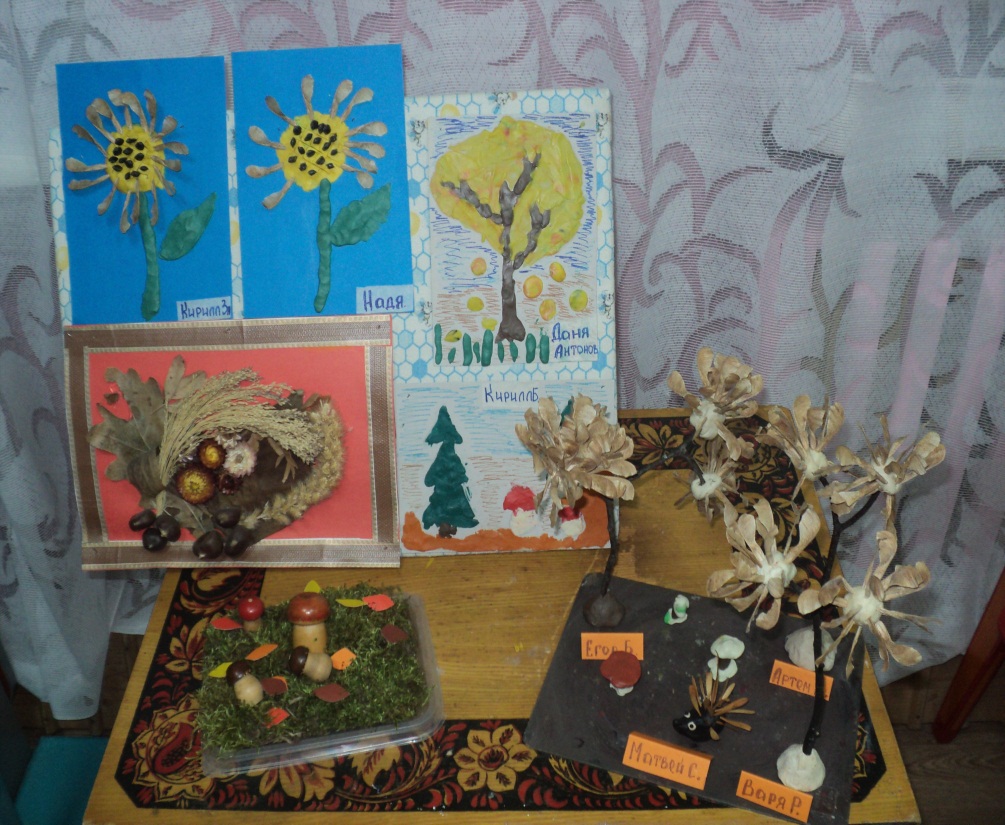 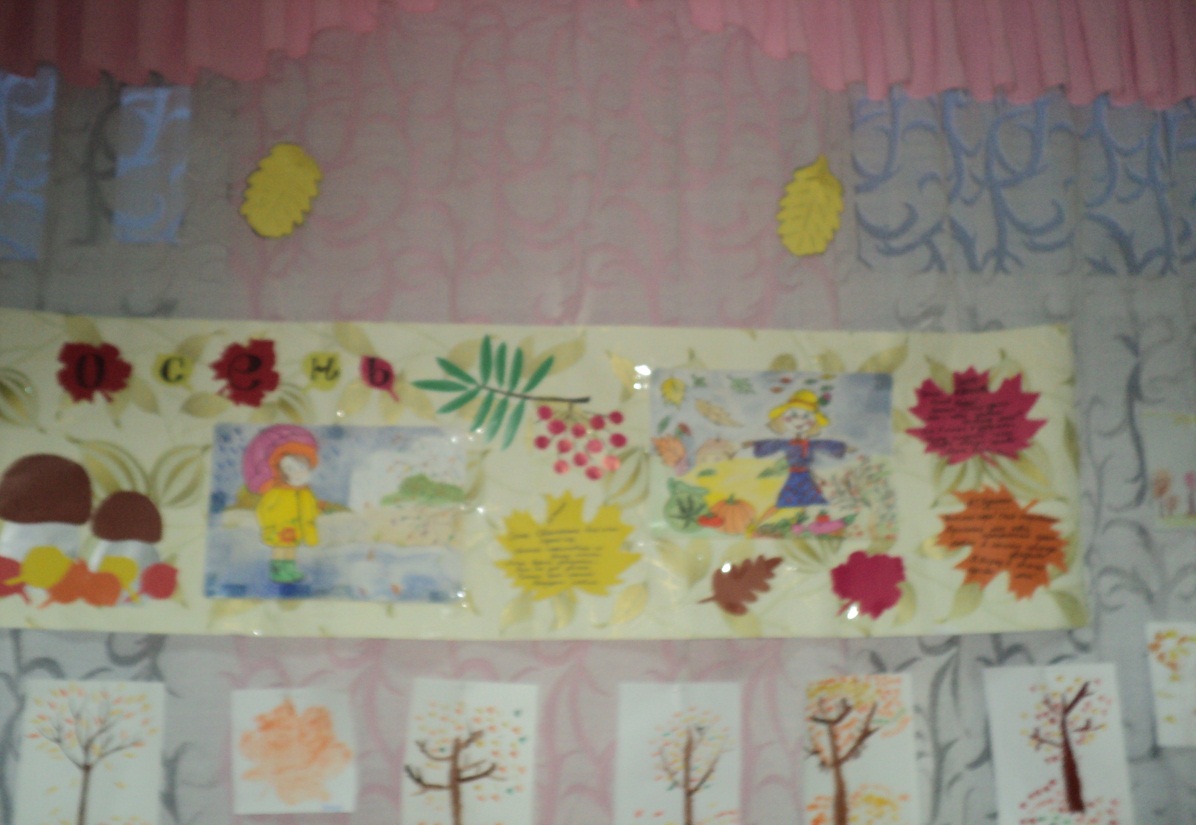 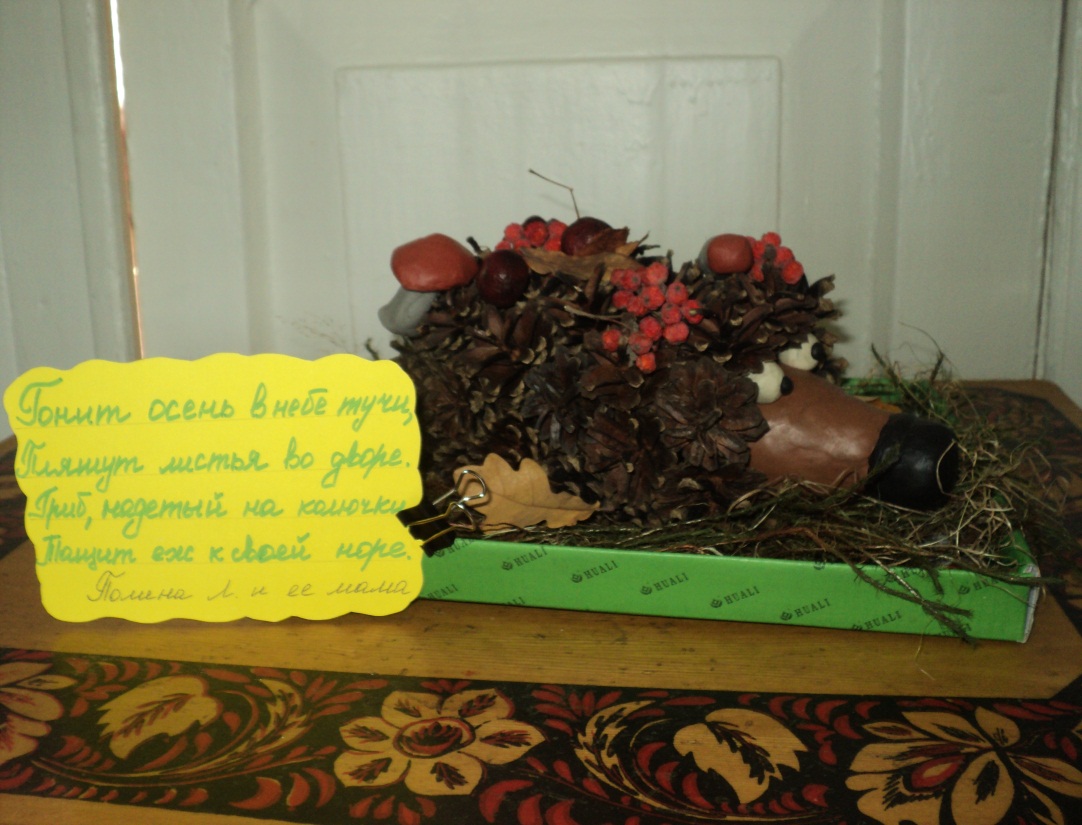 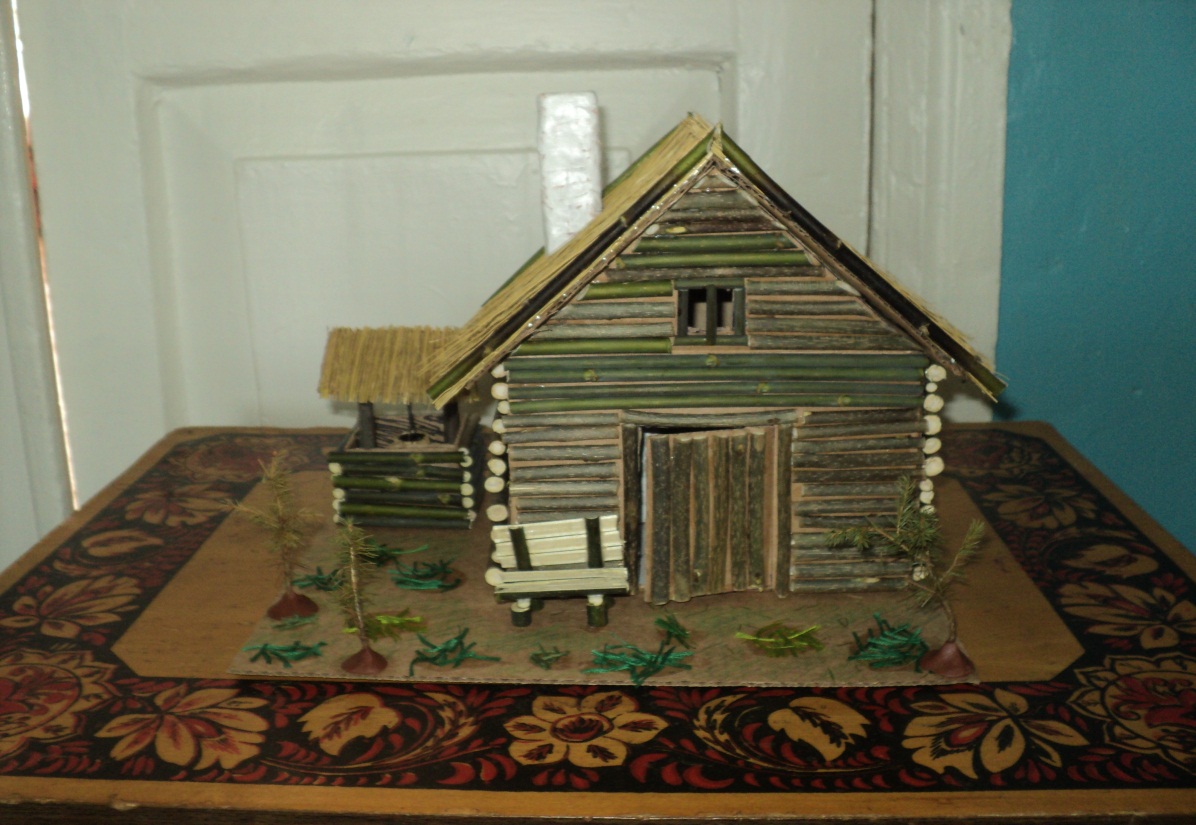 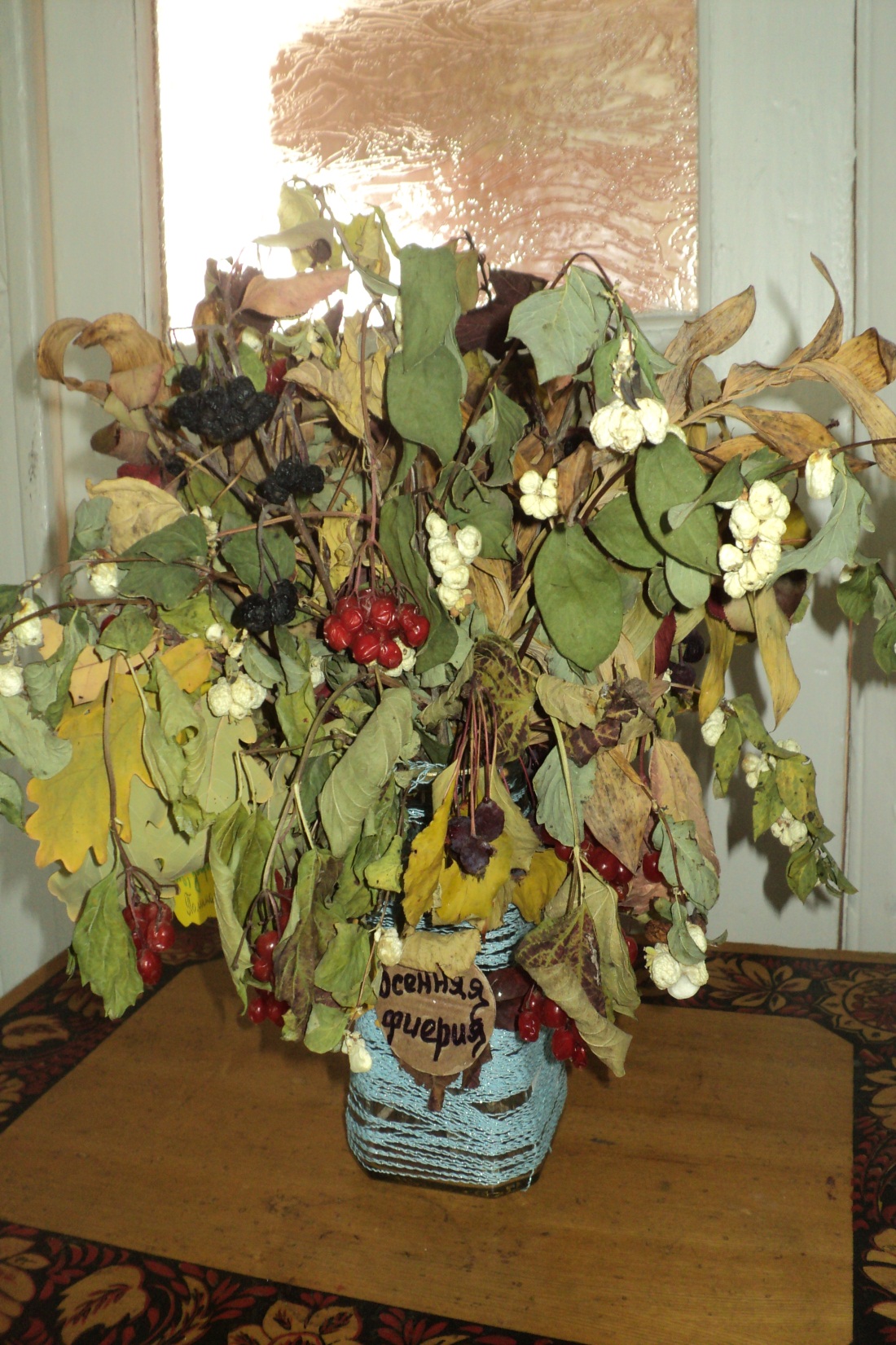 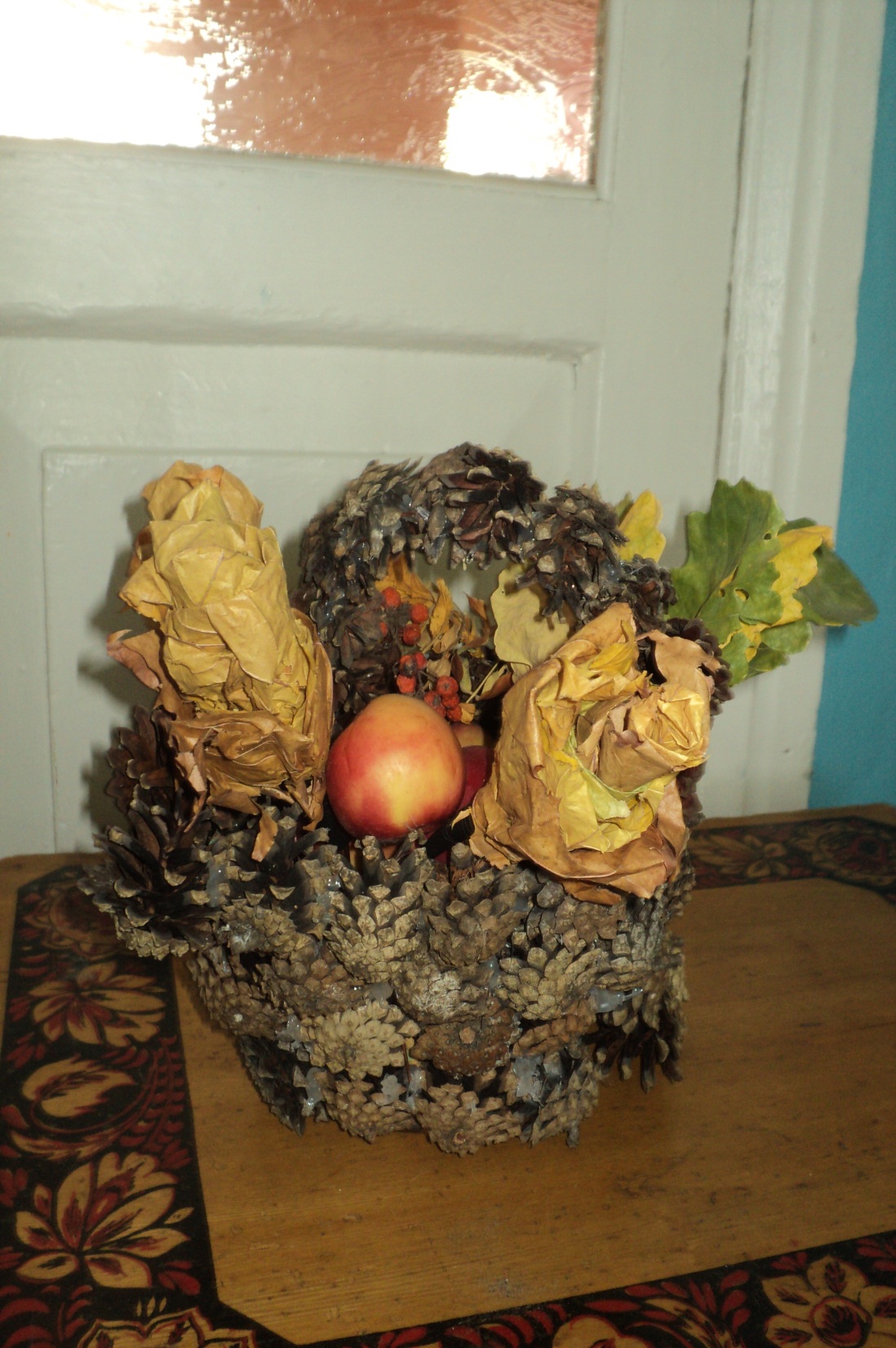 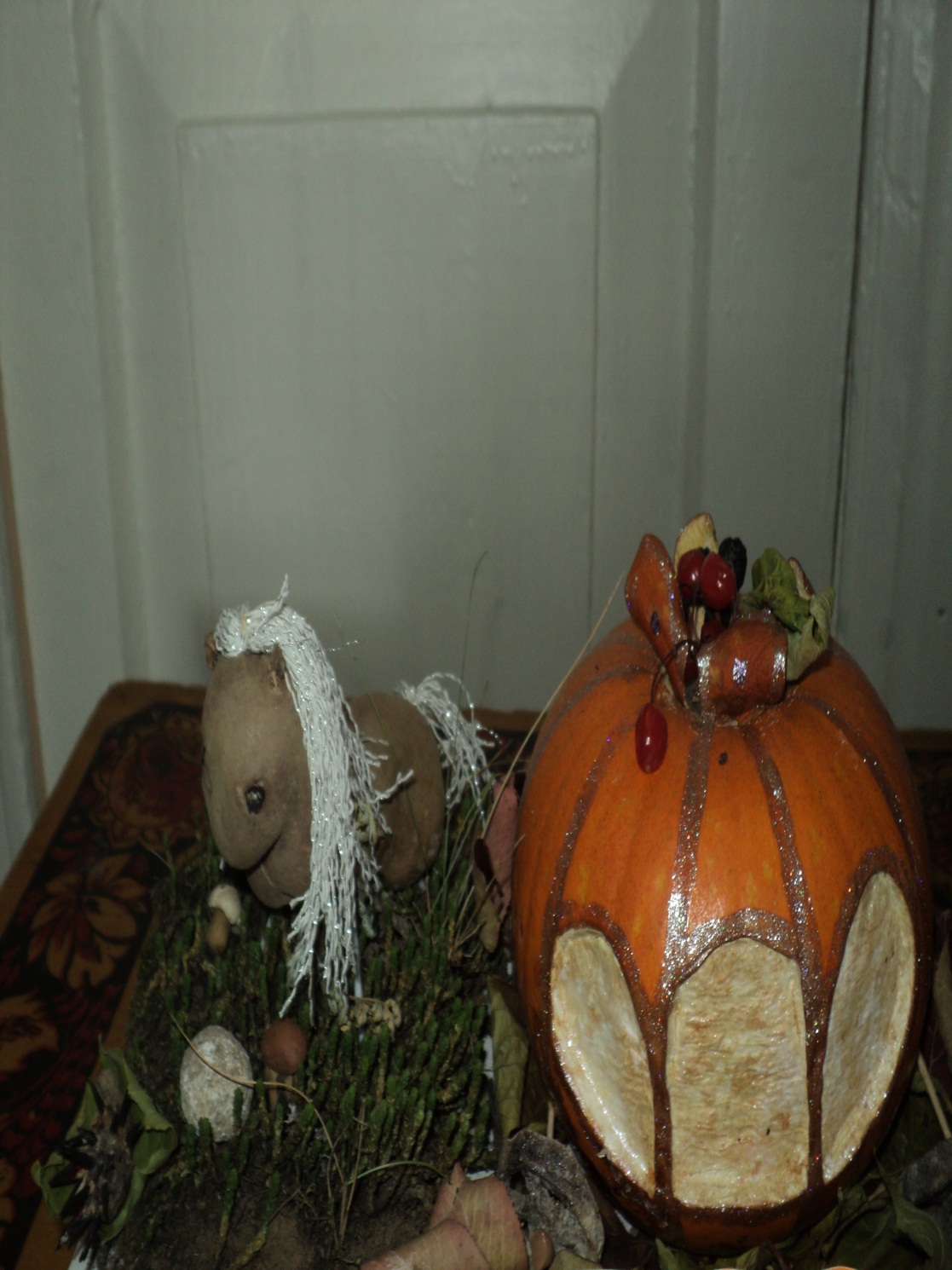 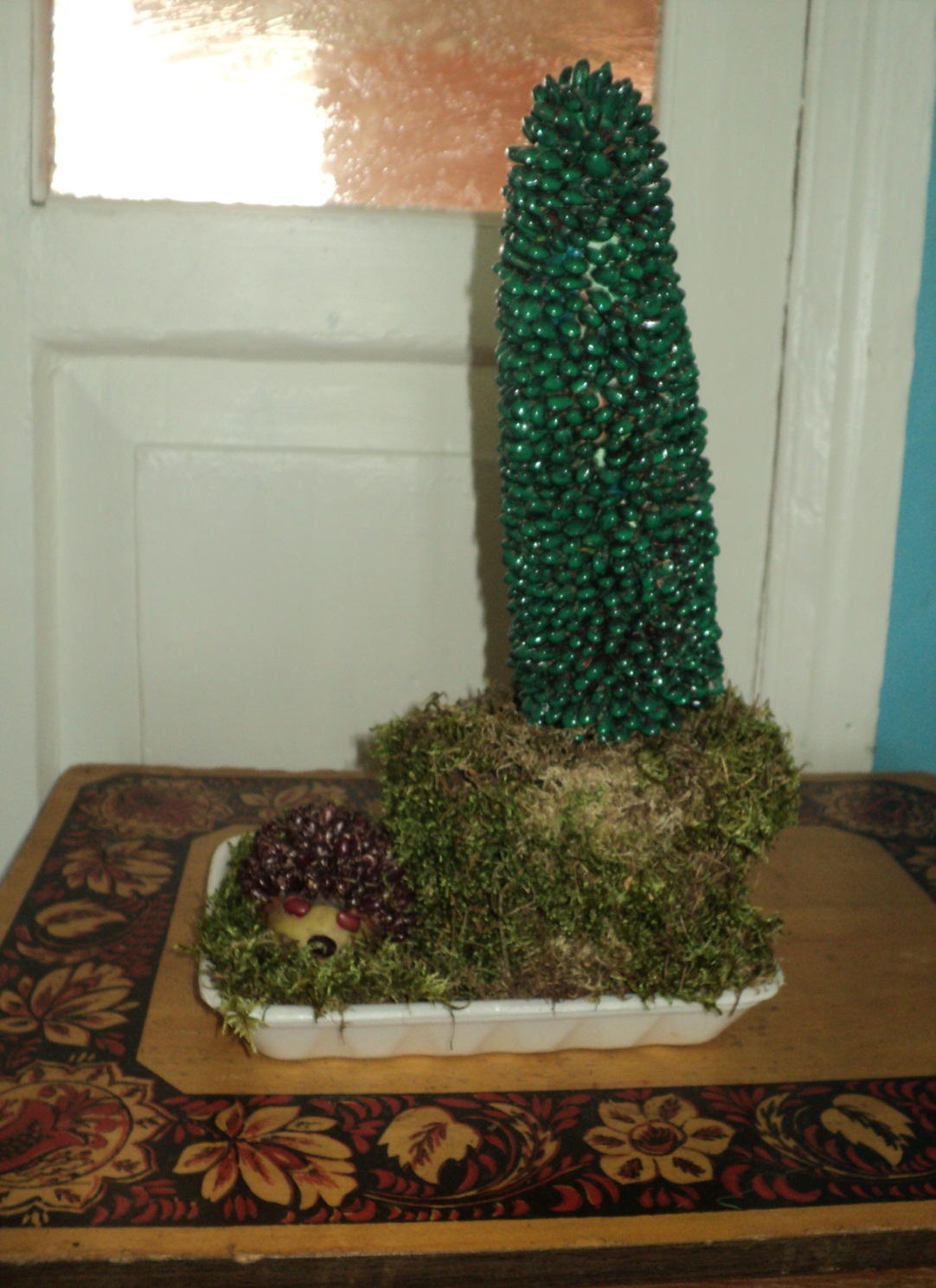 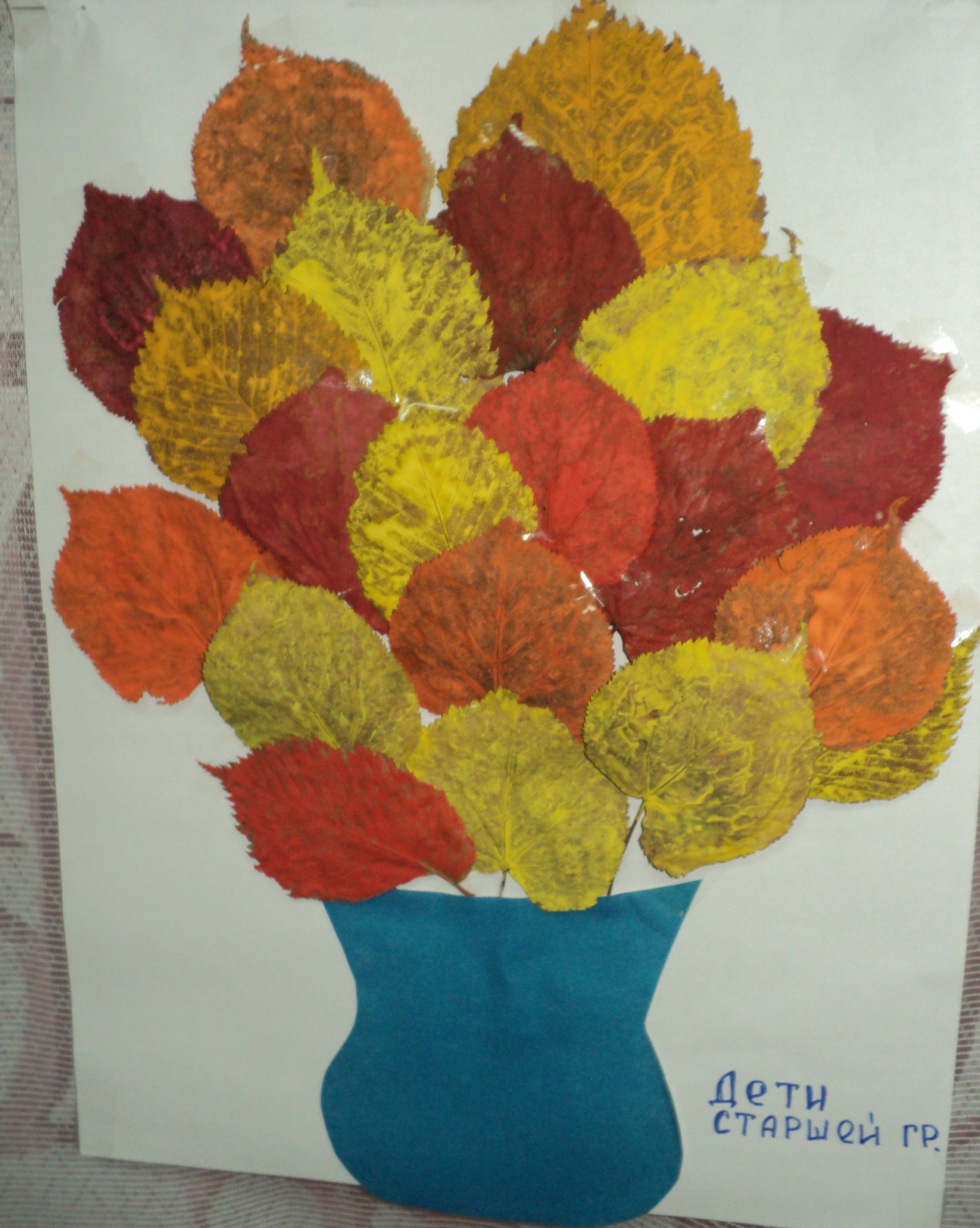 ВЫВОД:
В процессе экологического воспитания я подвожу детей к пониманию того, что для людей окружающая природа имеет огромное значение. Нам, как и всем живым существам, нужны воздух, вода и пища. Их дает нам природа. Она восхищает нас своей красотой, постоянно дарит нам радость открытий. 

И только тот человек живет интересно, кто каждый день узнает что-то новое, удивительное.
«Все прекрасное на земле - от солнца, и все хорошее от человека» М. Пришвин
Спасибо за внимание!